High School Performance BasedPlacement
Jacqueline Coomes, EWU
Nicole Duvernay, SCC
Peter Wildman, SFCC
Performance Based High School Placement
3 Year Project to implement a high school performance-based placement system at CCS for recent high school graduates 
Last Academic Year – a group of 16 high school math instructors, high school counselors, CCS math instructors and CCS counselors met six times to create a placement system based not on placement testing but on existing high school performance data
The group looked at research both locally at CCS and nationally and used this research to develop a placement grid based on math course grades and overall GPA of students
Why consider overall High School GPA?
California Study: Improving Placement Accuracy in California’s Community Colleges Using Multiple Measures of High School Achievement 
Looked at 245,000 students entering two-year college from high school from fall 2014 to fall 2017.  Analyzed a wide range of different factors that might predict student success
Why consider overall High School GPA?
Conclusion: The results of our decision tree analyses indicate that cumulative high school GPA is the most consistently useful predictor of success across levels of math and English coursework. Further, the thresholds of high school achievement that indicate readiness for particular math and English courses are similar for students who matriculate directly from high school and students who delay matriculation.
Placement committee recommended including both overall High School GPA and grade in recent math courses as methods of placement
The Pilot Placement Grid – Stem and Non-Stem
Not all college students take the same math – depends on their field of study or “pathway”. 
Placement is divided into STEM and Non STEM courses
Grids are in your packet.
This year we are doing a pilot project with 4 local high schools: Ferris, Rogers, Mead and University. The students may only use this placement for this year. They must be graduates from 2019 and we use grades in their courses from their last two years of high school
Take a few minutes to discuss at your table the placement grids
What questions do you have? 
What reactions do you have to methods of high school to college placement?
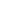 This year – Pilot Year
Students can use this as placement if they graduated last year (2019) and were from Ferris HS, Mead HS, Rogers HS or University HS (Or running start)
Data is being gathered this year and placement will be compared to other methods (in particular placement testing). Modifications to the grids will be made if necessary
Expectations are to expand this to other large schools in the Spokane, Central Valley, and Mead districts
Implementation Issues – plan for 2020 grads
Community Colleges accept – EVERYONE
Not all high school courses named the same, difficulties in knowing what is being offered
No transcript data in general
Process very labor intensive and time consuming
Implementation in the Ctclink system has been both new and challenging
Automate the process through data sharing
Expansion beyond Spring 2020
Is your school or district interested? Here is what to do
Meet with CCS math departments to see how well your courses match up with our existing grids. Contact Pete Wildman at SFCC or Nicole Duvernay at SCC to get this process started. We anticipate doing this later this academic year or next year
Work with your schools/districts on a data sharing agreement with CCS
Expansion beyond Spring 2020
Data that is optimal to share: (in addition to demographics) 
Students’ cumulative GPA to date 
Students’ 9, 10, 11, and 12th grade math classes and grades,
SBAC-grade 10 math score (if available)
SBAC-grade 11 math score (if available)
SAT Math Score (if available)
HS Math GPA to date
The 2nd semester senior math course being taken (even though we won’t have a grade for it yet).
Contacts for more information
Peter Wildman
peter.wildman@sfcc.spokane.edu

Nicole Duvernay
nicole.duvernay@scc.spokane.edu
Math acceleration at EWU and CCS (Co-Requisite Course Models)
Students entering college at EWU or CCS that are placed in developmental or college math courses have a variety of options to “accelerate” through their courses.
Students can complete courses quicker, possibly save money or have more choices
EWU and CCS have grants to help them explore different models to explore which models serve students the best
Math acceleration at EWU and CCS (Co-Requisite Course Models)
Why should students consider acceleration? 
Desire to enter or finish college math in first year 
Co-requisite courses can provide additional support
Research supports that this is an effective way to help students succeed with college math and graduate
Equity
Different models we are exploring
CCS: Smart Start Courses and Traditional Co-requisite models
EWU: Co-mingle model with TA support: transparency, mathematical practices, and studenting skills